Restatement of Torts §929A Legal Perspective on Tree Losses
James Komen
BCMA #WE-9909B
RCA #555
Morris v. Ciborowski113 N.H. 563 (1973) NH Supr. Ct.
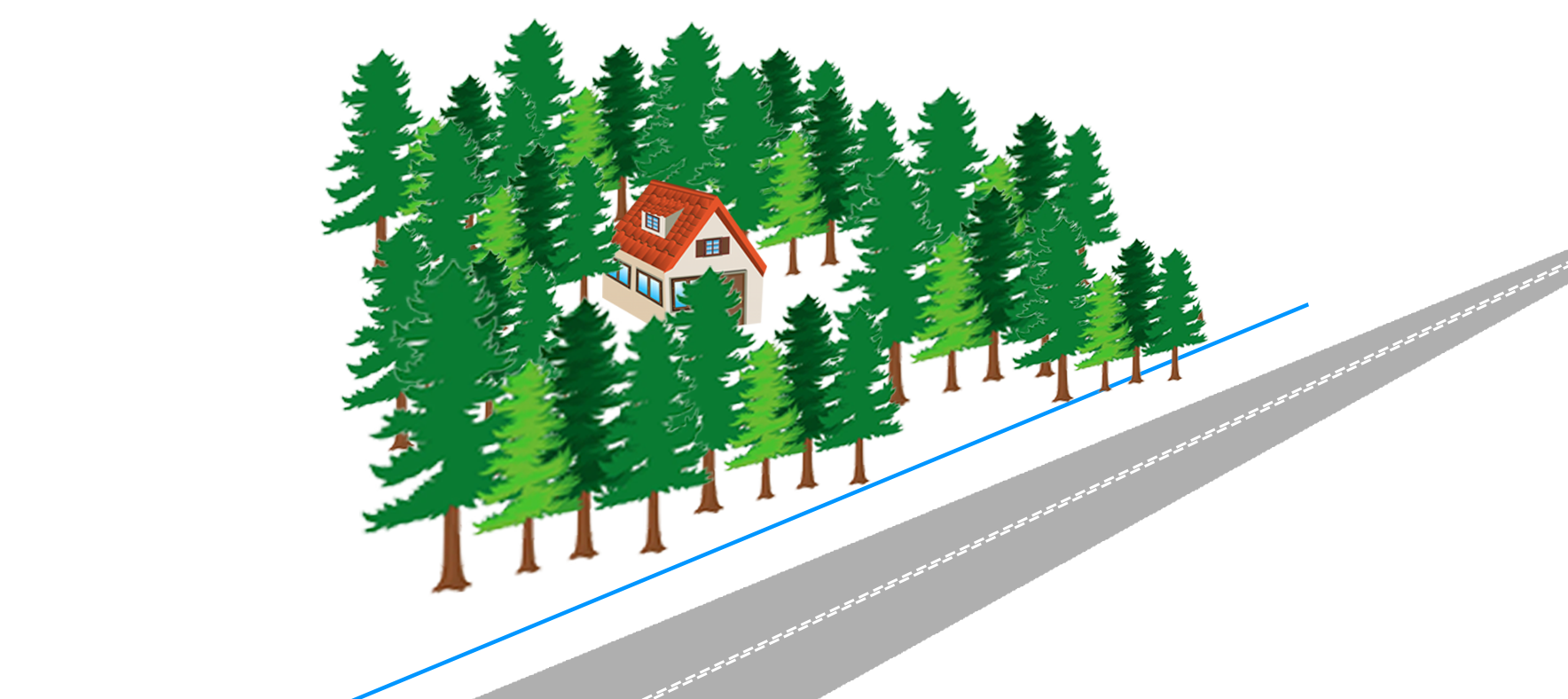 Morris v. Ciborowski113 N.H. 563 (1973) NH Supr. Ct.
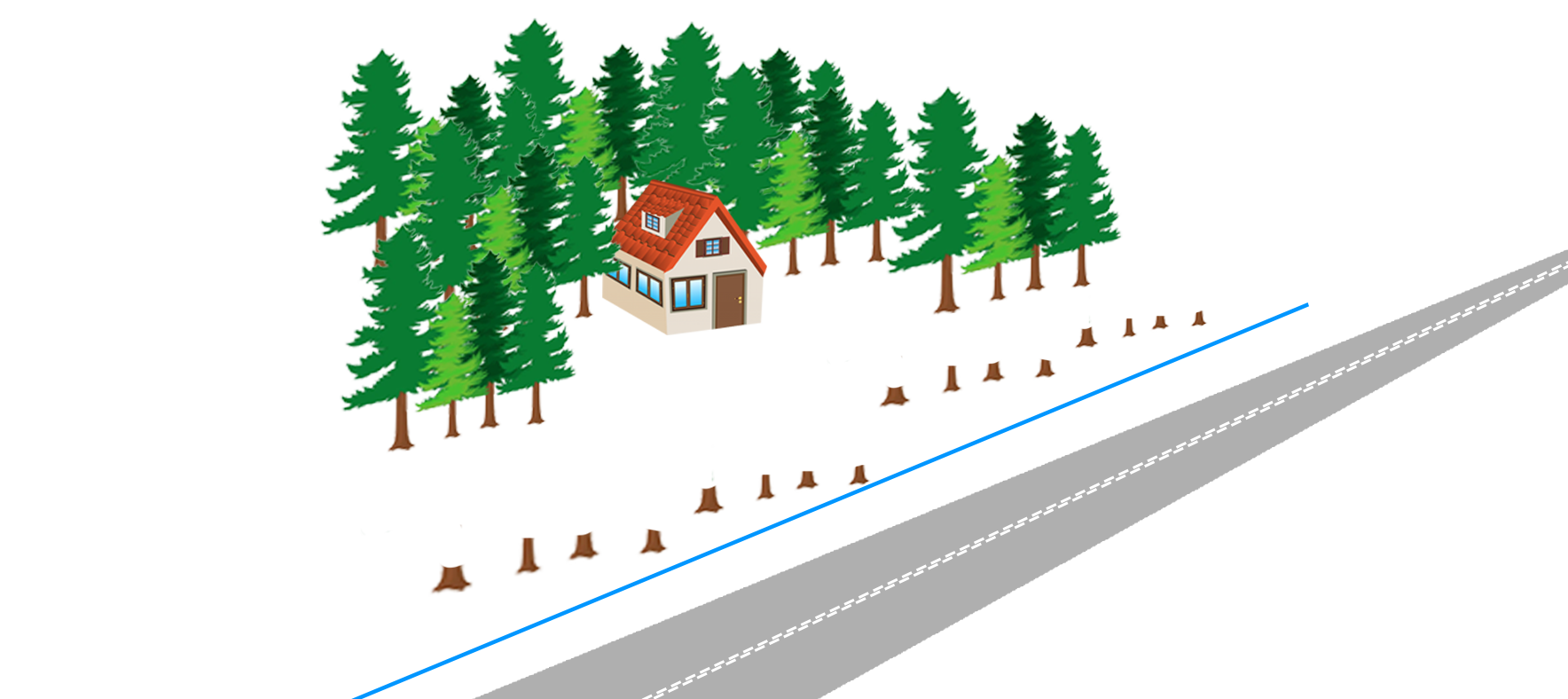 Morris v. Ciborowski113 N.H. 563 (1973) NH Supr. Ct.
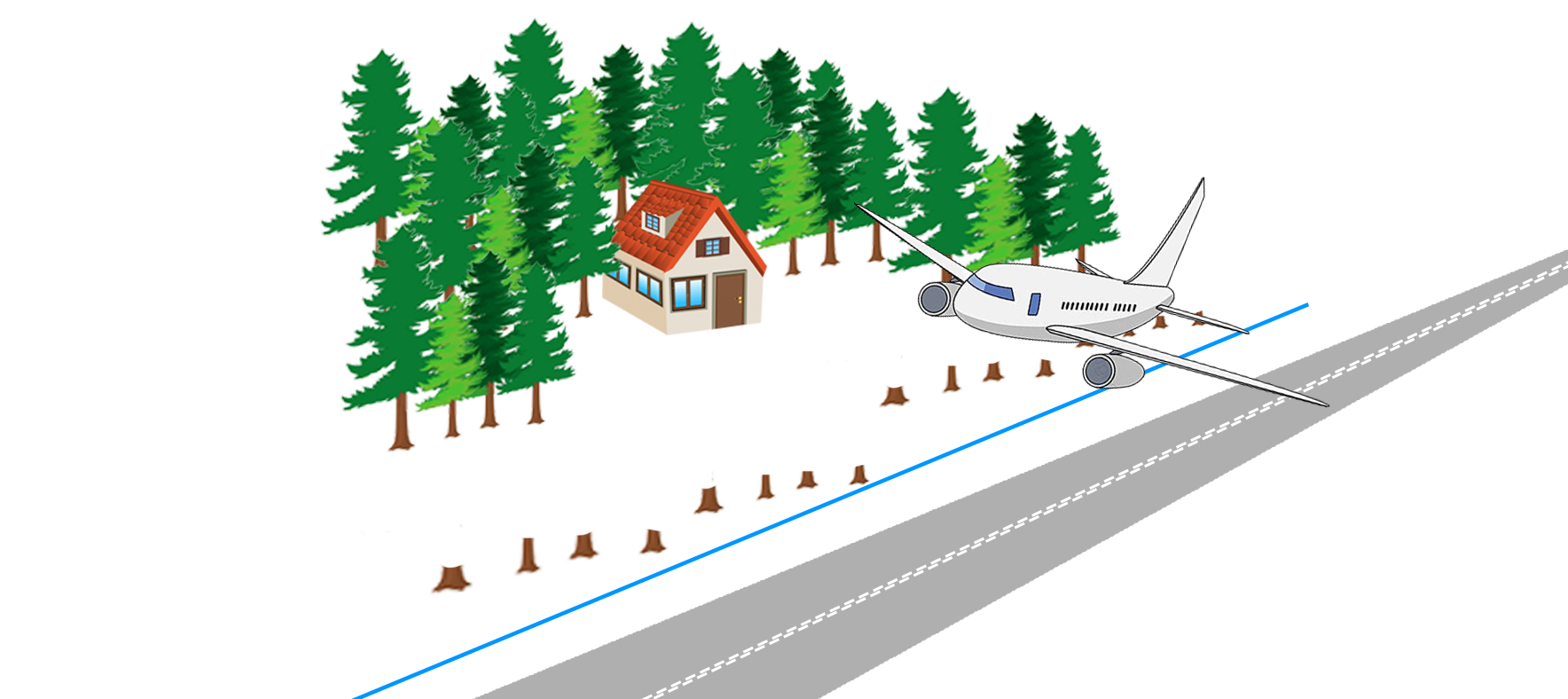 Restatement of the Law of Torts, 2d.
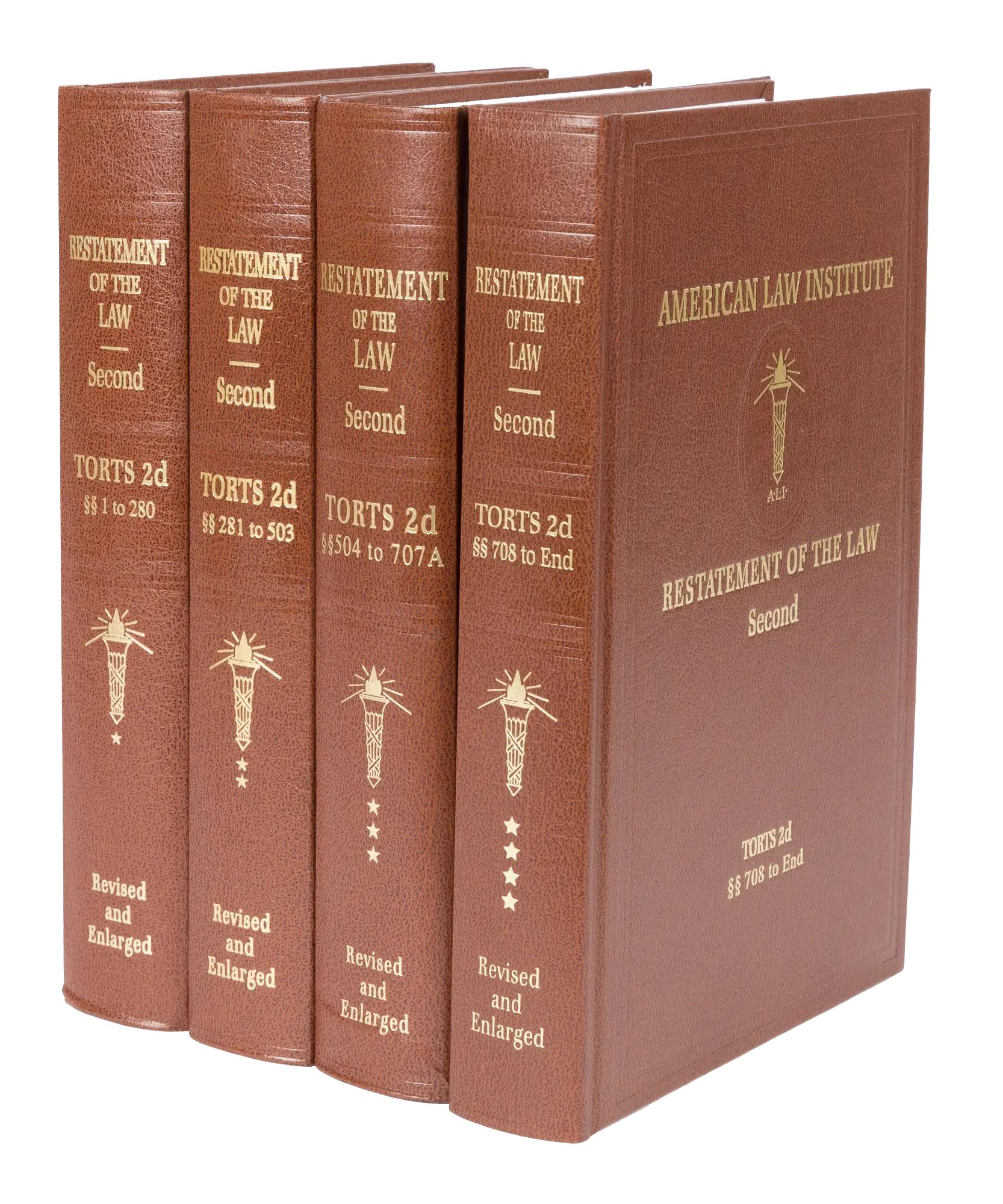 R2D Torts §929(1)
If one is entitled to a judgment for harm to land resulting from a past invasion and not amounting to a total destruction of value, the damages include compensation for:
R2D Torts §929(1)
If one is entitled to a judgment for harm to land resulting from a past invasion and not amounting to a total destruction of value, the damages include compensation for:
the difference between the value of the land before the harm and the value after the harm, or at his election in an appropriate case, the cost of restoration that has been or may be reasonably incurred,
R2D Torts §929(1)
If one is entitled to a judgment for harm to land resulting from a past invasion and not amounting to a total destruction of value, the damages include compensation for:
the difference between the value of the land before the harm and the value after the harm, or at his election in an appropriate case, the cost of restoration that has been or may be reasonably incurred,
the loss of use of the land, and
R2D Torts §929(1)
If one is entitled to a judgment for harm to land resulting from a past invasion and not amounting to a total destruction of value, the damages include compensation for:
the difference between the value of the land before the harm and the value after the harm, or at his election in an appropriate case, the cost of restoration that has been or may be reasonably incurred,
the loss of use of the land, and
discomfort and annoyance to him as an occupant.
R2D Torts §929(1)
If one is entitled to a judgment for harm to land resulting from a past invasion and not amounting to a total destruction of value, the damages include compensation for:
the difference between the value of the land before the harm and the value after the harm, or at his election in an appropriate case, the cost of restoration that has been or may be reasonably incurred,
the loss of use of the land, and
discomfort and annoyance to him as an occupant.
R2D Torts §929(1)
If one is entitled to a judgment for harm to land resulting from a past invasion and not amounting to a total destruction of value, the damages include compensation for:
the difference between the value of the land before the harm and the value after the harm, or at his election in an appropriate case, the cost of restoration that has been or may be reasonably incurred,
the loss of use of the land, and
discomfort and annoyance to him as an occupant.
R2D Torts §929(1)
If one is entitled to a judgment for harm to land resulting from a past invasion and not amounting to a total destruction of value, the damages include compensation for:
the difference between the value of the land before the harm and the value after the harm, or at his election in an appropriate case, the cost of restoration that has been or may be reasonably incurred,
the loss of use of the land, and
discomfort and annoyance to him as an occupant.
R2D Torts §929 cmt. b
“If…the cost of replacing the land in its original condition is disproportionate to the diminution in the value of the land..., 
unless there is a reason personal to the owner for restoring the original condition, 
damages are measured only by the [diminution in the value of the land].”
R2D Torts §929 cmt. b
“If…the cost of replacing the land in its original condition is disproportionate to the diminution in the value of the land..., 
unless there is a reason personal to the owner for restoring the original condition, 
damages are measured only by the [diminution in the value of the land].”
R2D Torts §929 cmt. b
“If…the cost of replacing the land in its original condition is disproportionate to the diminution in the value of the land..., 
unless there is a reason personal to the owner for restoring the original condition, 
damages are measured only by the [diminution in the value of the land].”
R2D Torts §929 Analysis
Restoration Cost vs. Diminution in Value
“Reason Personal”
“Reasonably Incurred” vs. “Disproportionate”
Restoration Cost vs.Diminution in Value
Morris v. Ciborowski113 N.H. 563 (1973) NH Supr. Ct.
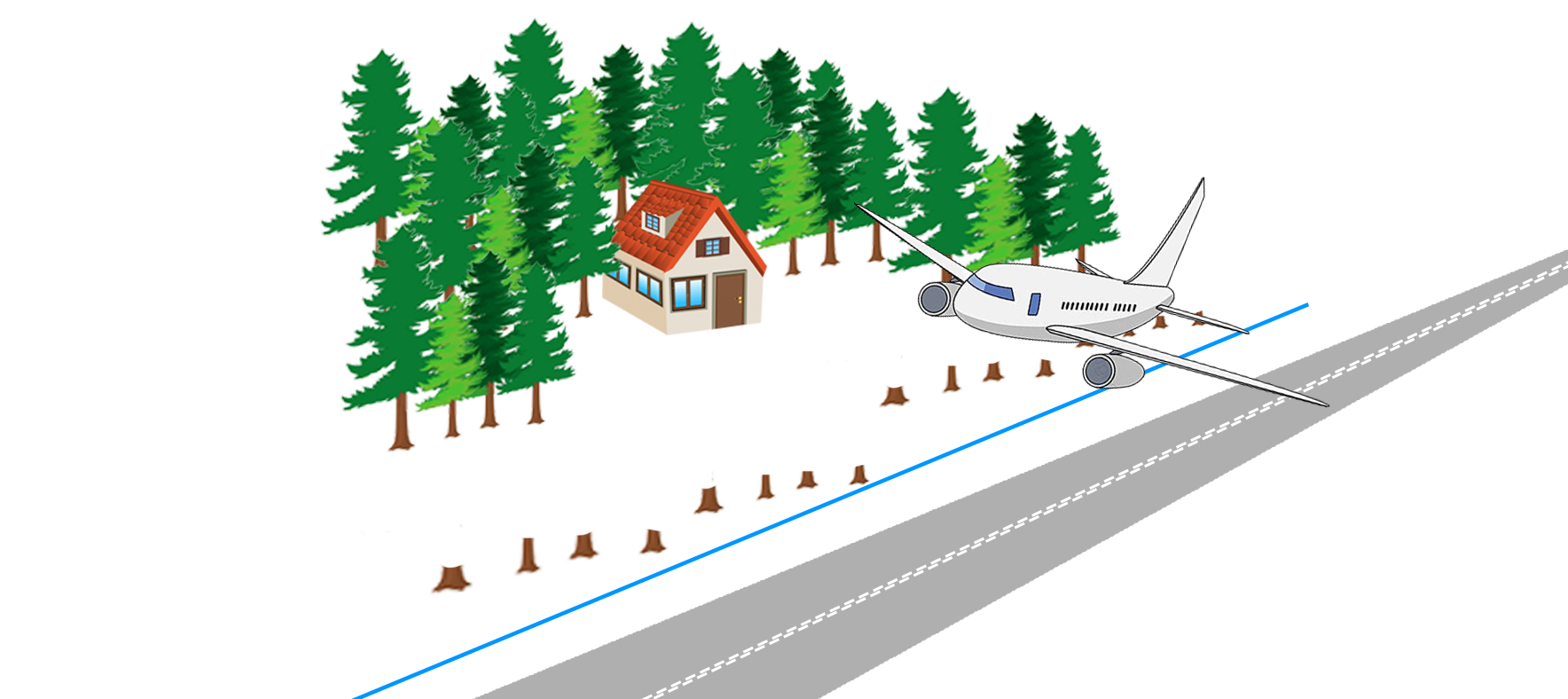 Morris v. Ciborowski113 N.H. 563 (1973) NH Supr. Ct.
“Replacement cost is allowable as a measure of damages instead of the value of the land before and after the harm where, as here, there is substantial evidence of the owner's personal residential and recreational use of the land.”
Morris v. Ciborowski113 N.H. 563 (1973) NH Supr. Ct.
“Replacement cost is allowable as a measure of damages instead of the value of the land before and after the harm where, as here, there is substantial evidence of the owner's personal residential and recreational use of the land.”
Morris v. Ciborowski113 N.H. 563 (1973) NH Supr. Ct.
“Replacement cost is allowable as a measure of damages instead of the value of the land before and after the harm where, as here, there is substantial evidence of the owner's personal residential and recreational use of the land.”
Restoration Cost > Diminution in Value OK
Osborne v. Hurst	 (AK 1997) 
Worthington v. Roberts (AR 1991)
Klingshirn v. McNeal (GA 1999)
Samson Constr. Co. v. Brusowankin	 (MD 1958)
Morris v. Ciborowski (NH 1973)
Denoyer v. Lamb (OH 1984)
Thatcher v. Lane Construction Co. (OH 1970)
“Reason Personal”
“Reason Personal”
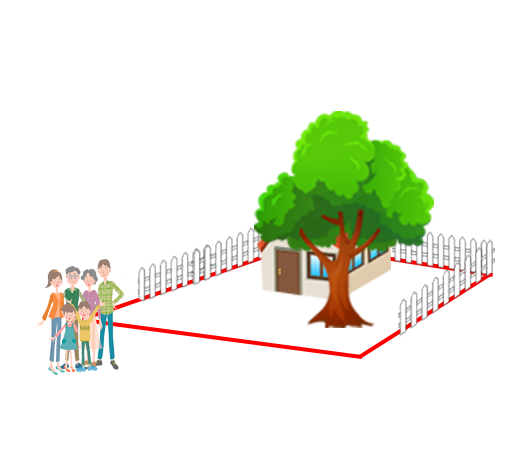 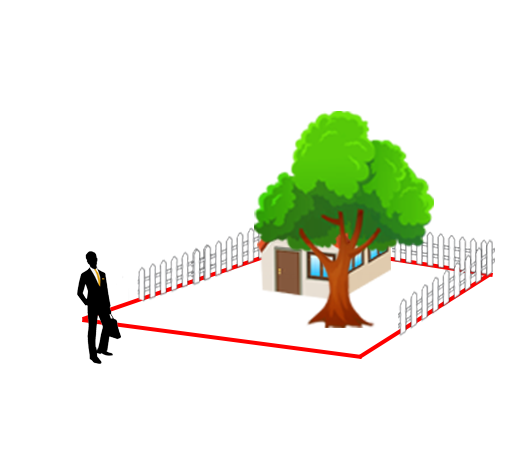 “Reason Personal”
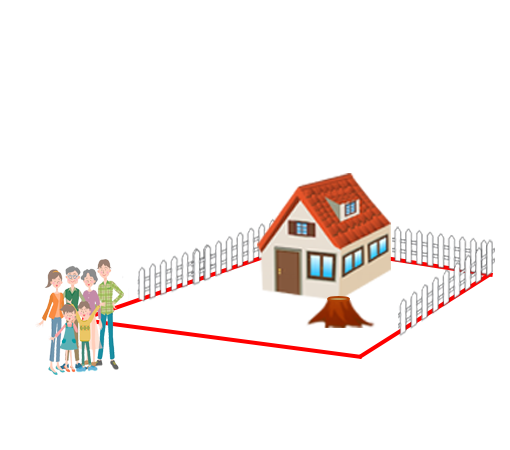 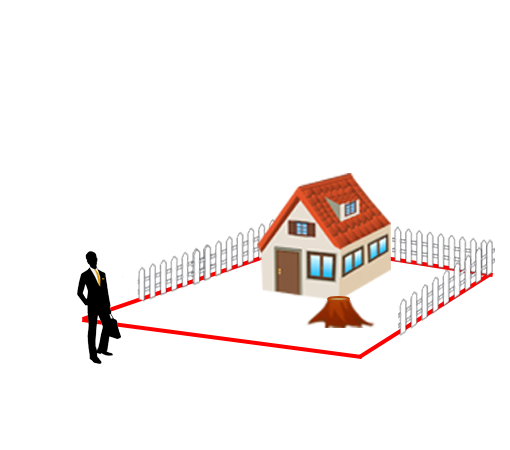 “Reason Personal”
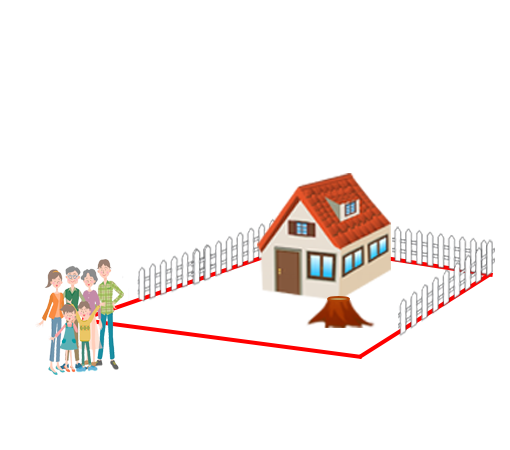 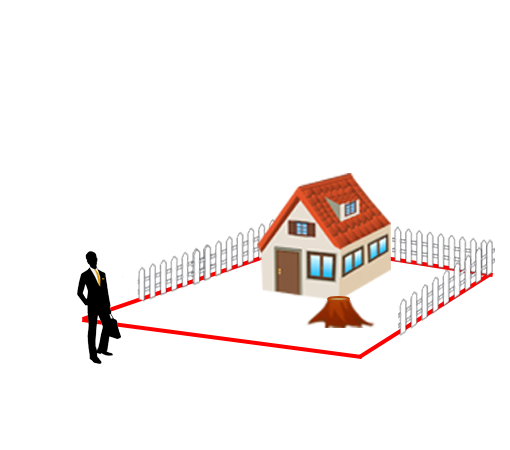 No “Reason Personal”
“Reason Personal”
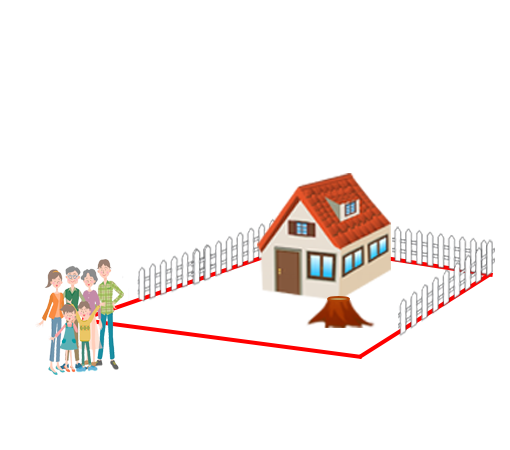 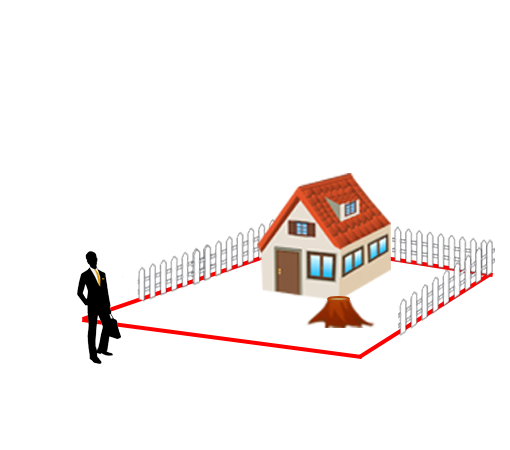 No “Reason Personal”
“Reason Personal”
“Reason Personal”
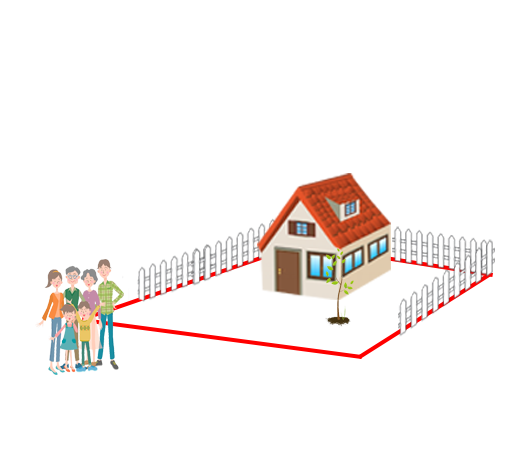 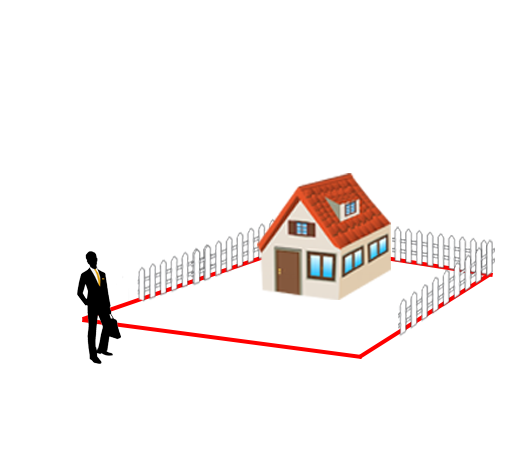 No “Reason Personal”
“Reason Personal”
“Reason Personal”
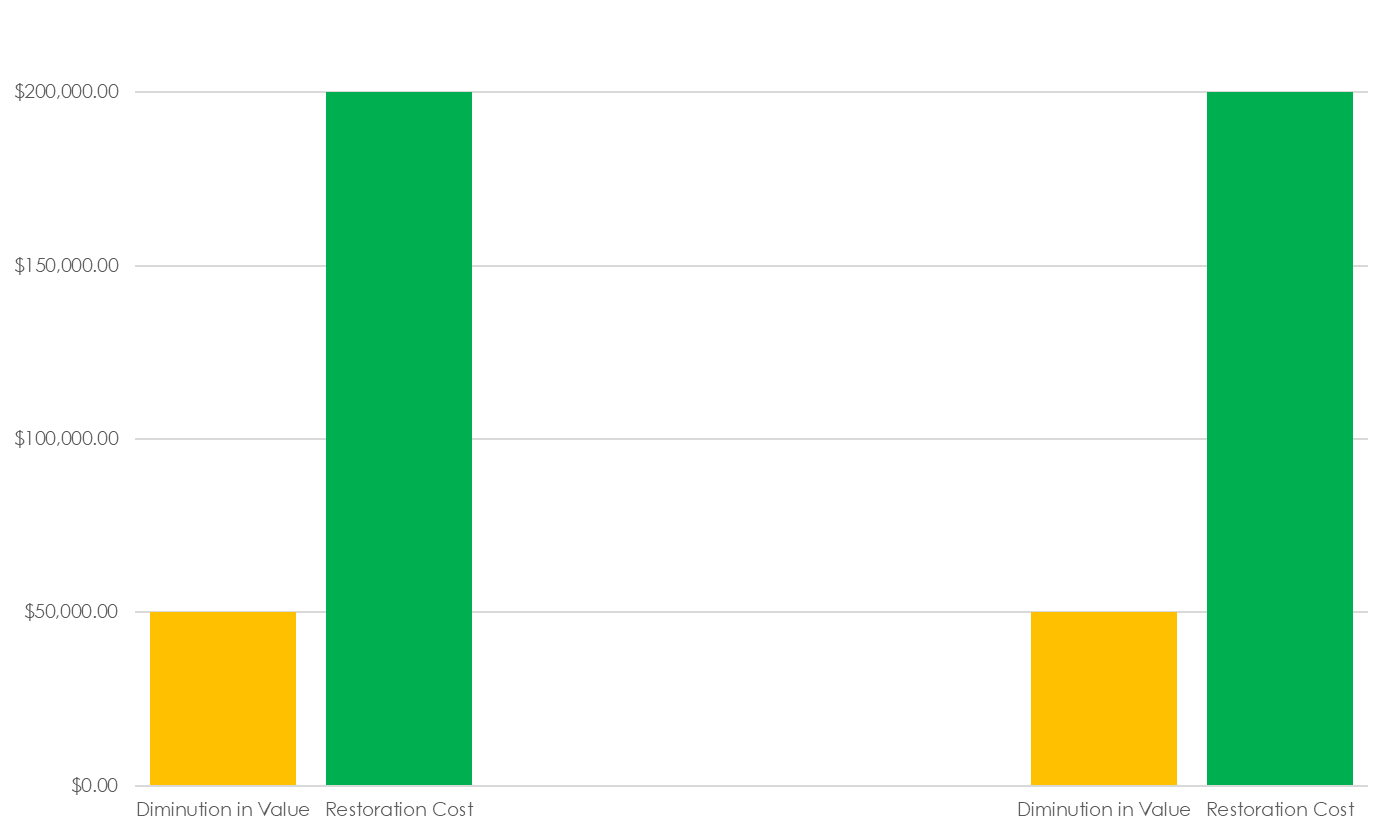 No “Reason Personal”
“Reason Personal”
“Reason Personal”
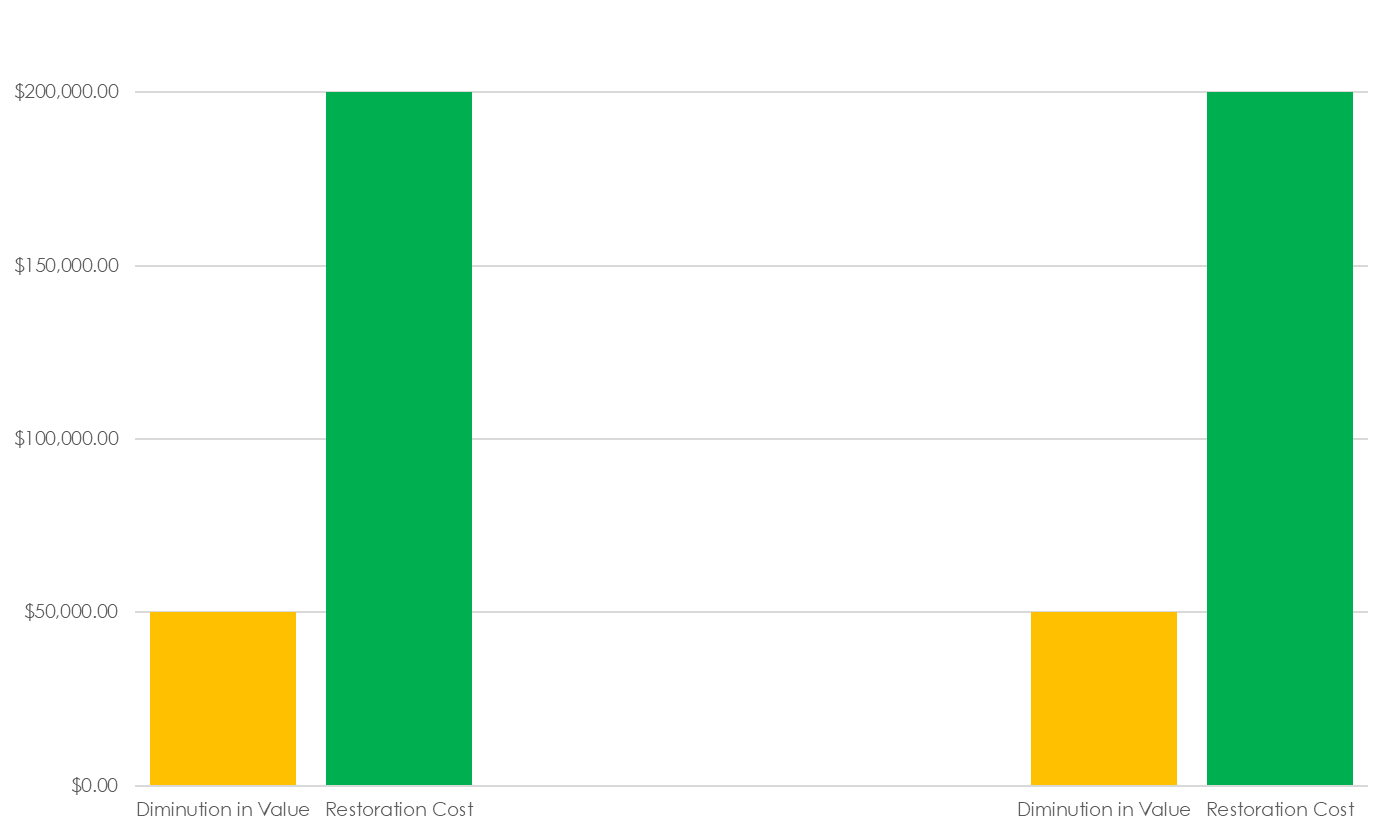 No “Reason Personal”
“Reason Personal”
Max Award
“Reason Personal”
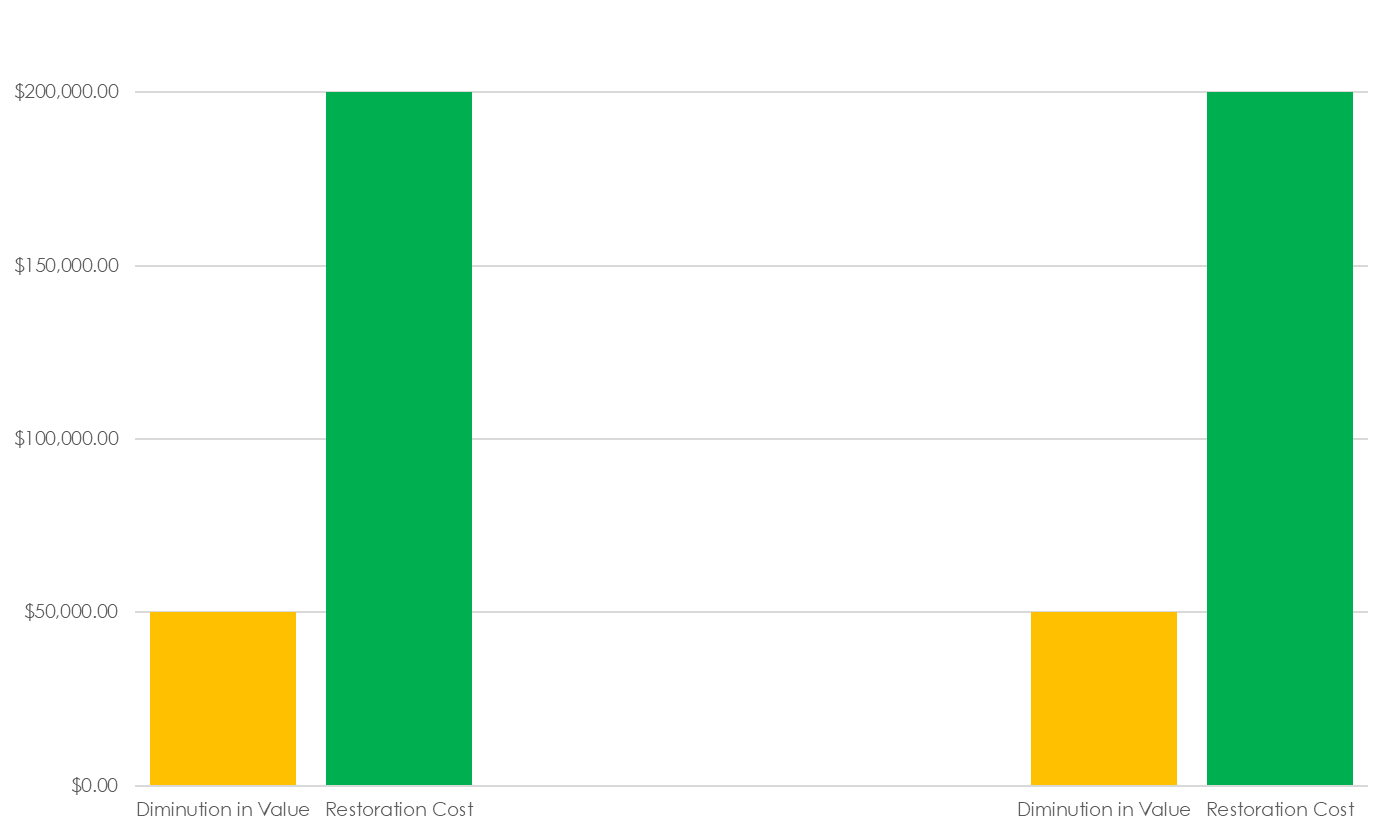 No “Reason Personal”
“Reason Personal”
Possible
Award
Max Award
Wiersum v. Harder316 P.3d 557 (2013) AK Supr. Ct.
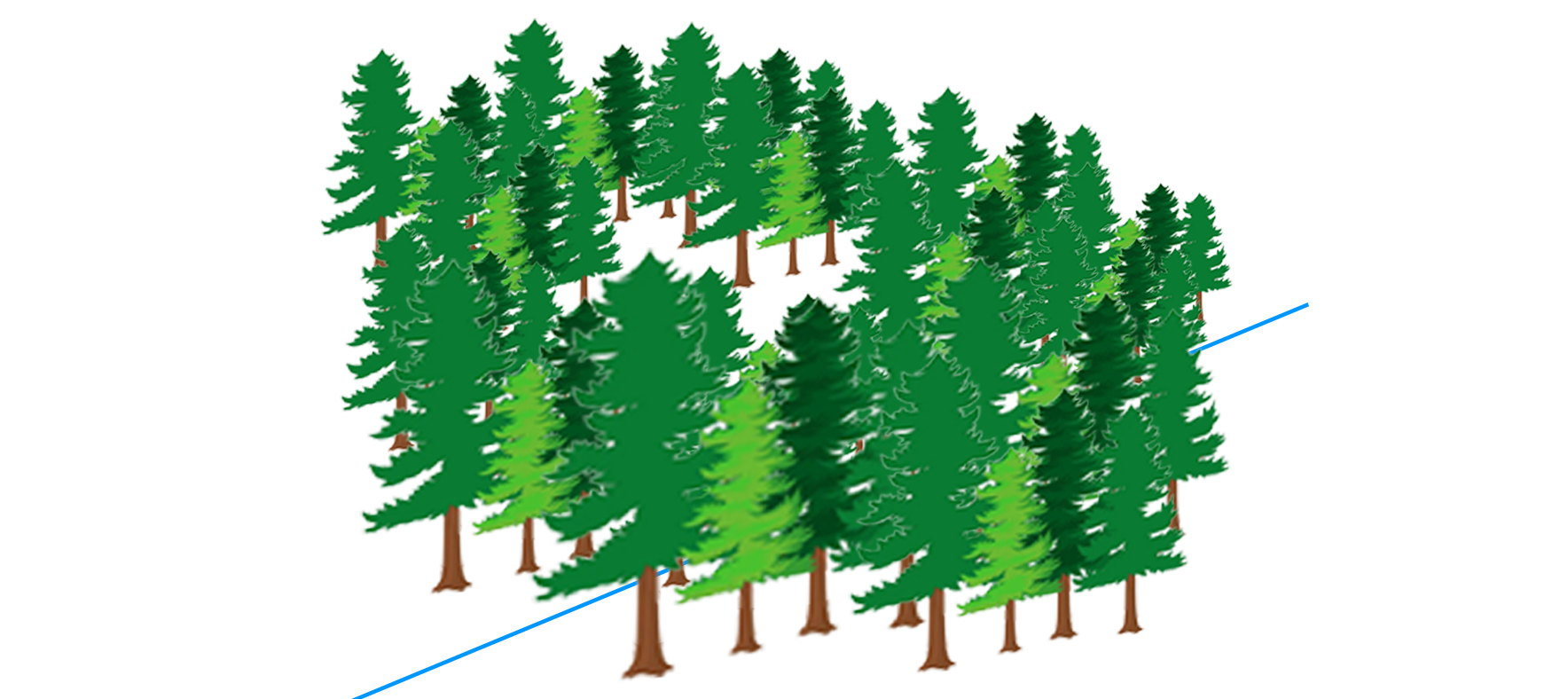 Wiersum v. Harder316 P.3d 557 (2013) AK Supr. Ct.
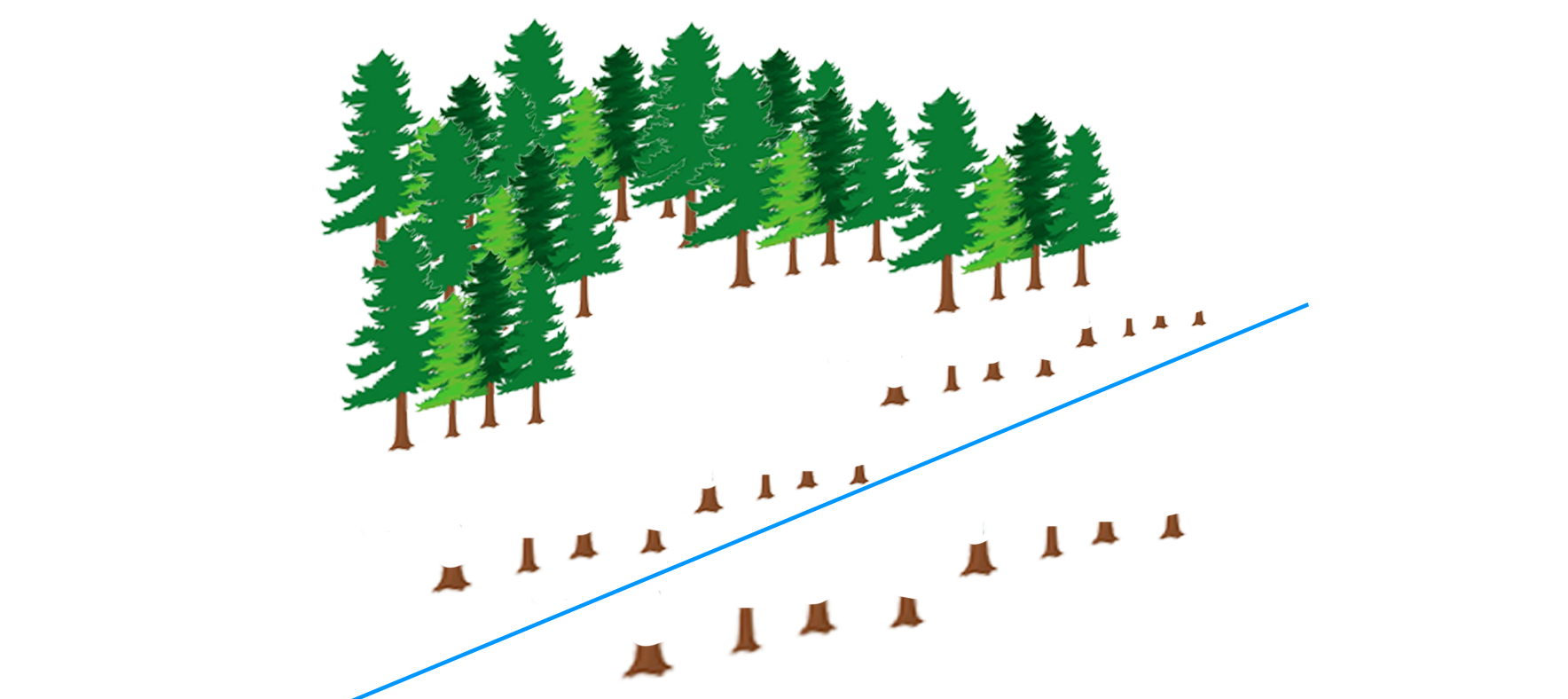 Wiersum v. Harder316 P.3d 557 (2013) AK Supr. Ct.
“…intended to build a house and live [there] once his son graduated from college because ‘it's a very beautiful piece of property.’”
“A real estate agent…approached π about selling the land, but π refused to sell.”
“…the property was very private, because the tall trees screened the neighboring houses from view.”
Wiersum v. Harder316 P.3d 557 (2013) AK Supr. Ct.
“…intended to build a house and live [there] once his son graduated from college because ‘it's a very beautiful piece of property.’”
“A real estate agent…approached π about selling the land, but π refused to sell.”
“…the property was very private, because the tall trees screened the neighboring houses from view.”
“…sufficient evidence of a reason personal for the issue of restoration costs to be submitted to the jury.”
Hornsby v. Bayou Jack Logging902 So. 2d 361 (2005) LA Supr. Ct.
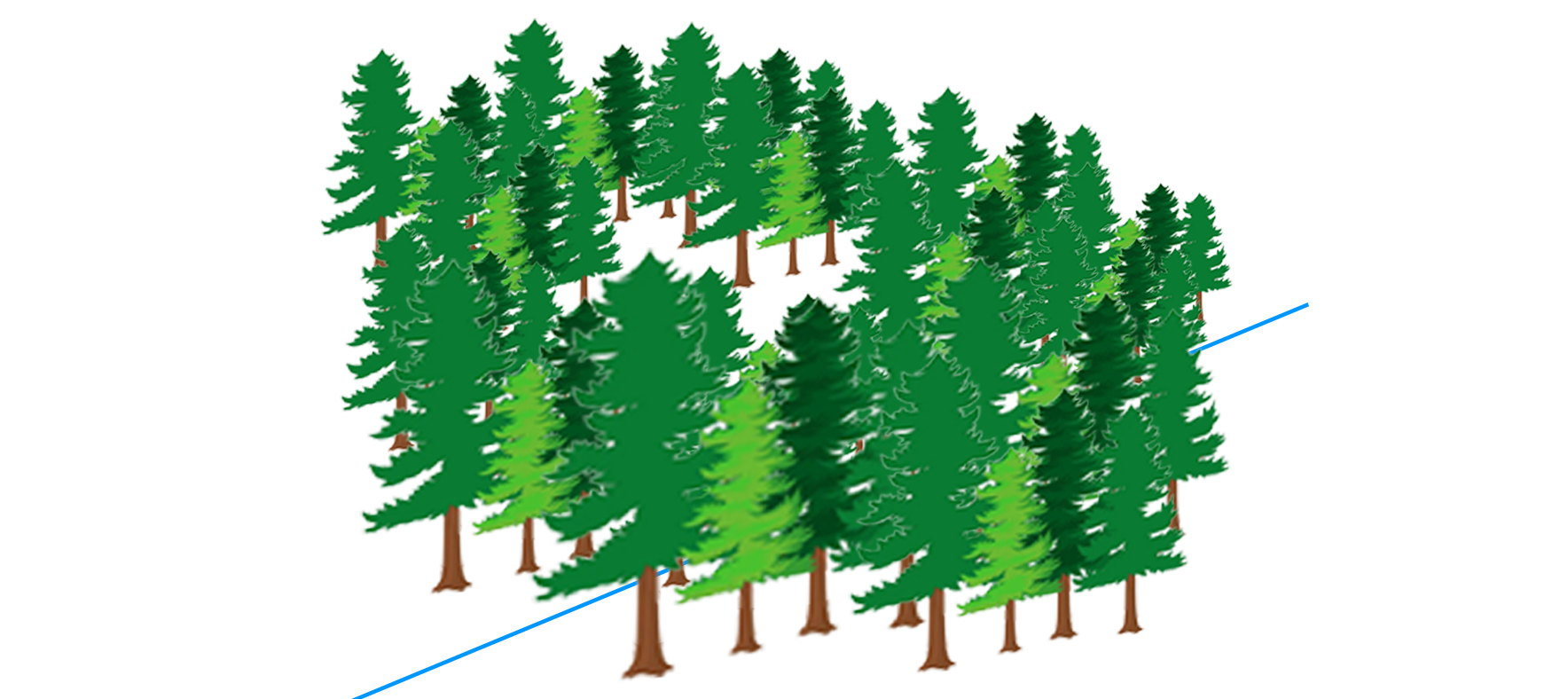 Hornsby v. Bayou Jack Logging902 So. 2d 361 (2005) LA Supr. Ct.
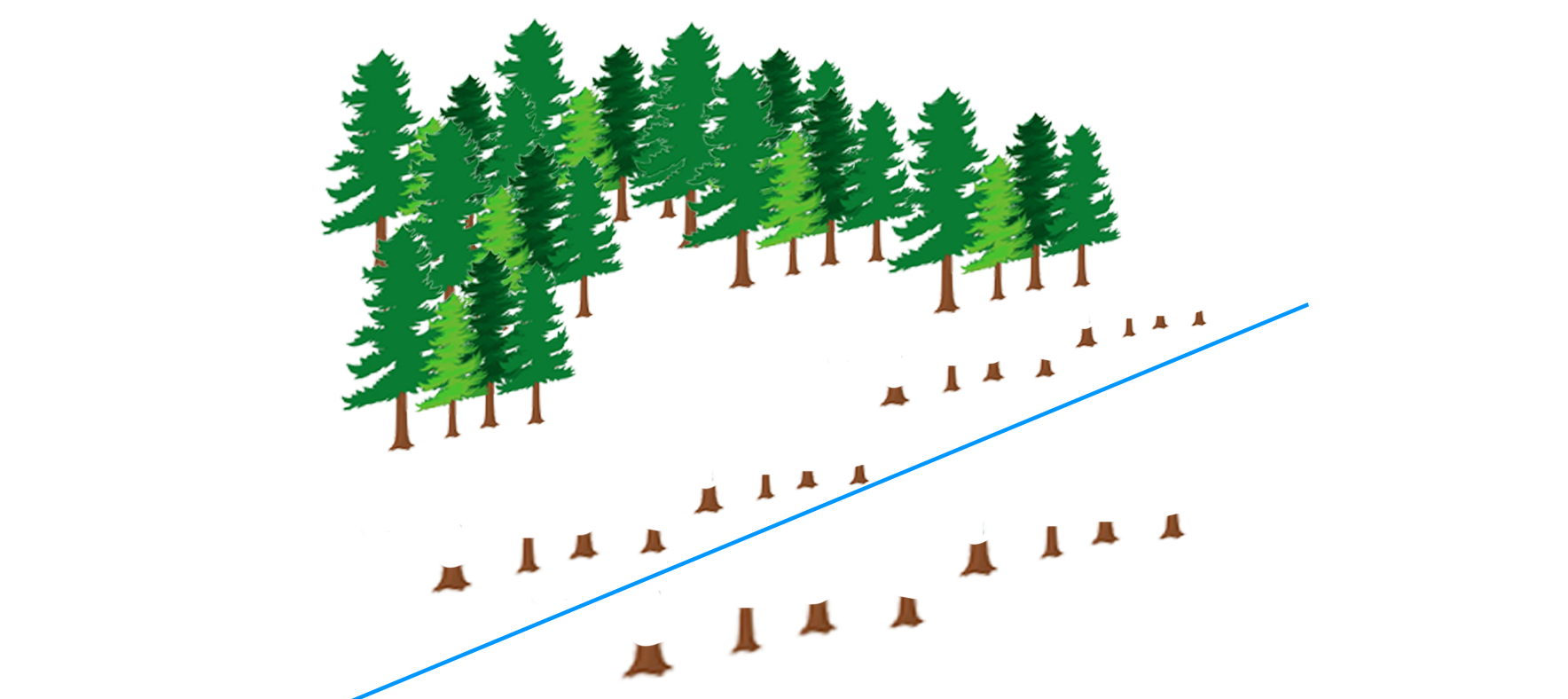 Hornsby v. Bayou Jack Logging902 So. 2d 361 (2005) LA Supr. Ct.
“when π was a child, he and his cousins would play on the property every Sunday”
“the land has primarily been used for cattle grazing” 
“there are no utility lines, water lines, or structures on the land”
“intent to build, at a future date, but failed to produce any tangible proof or documentation to support their intent”
Hornsby v. Bayou Jack Logging902 So. 2d 361 (2005) LA Supr. Ct.
“We do not find that plaintiffs' self-serving testimony of their inchoate intent to develop the land at some undetermined future point is sufficient to justify recovery of restoration costs in excess of the actual market value of the land and the trees cut.	“
Hornsby v. Bayou Jack Logging902 So. 2d 361 (2005) LA Supr. Ct.
“We do not find that plaintiffs' self-serving testimony of their inchoate intent to develop the land at some undetermined future point is sufficient to justify recovery of restoration costs in excess of the actual market value of the land and the trees cut.	“
Gross v. Jackson Township328 Pa. Super. 226 (1984) PA Superior Ct.
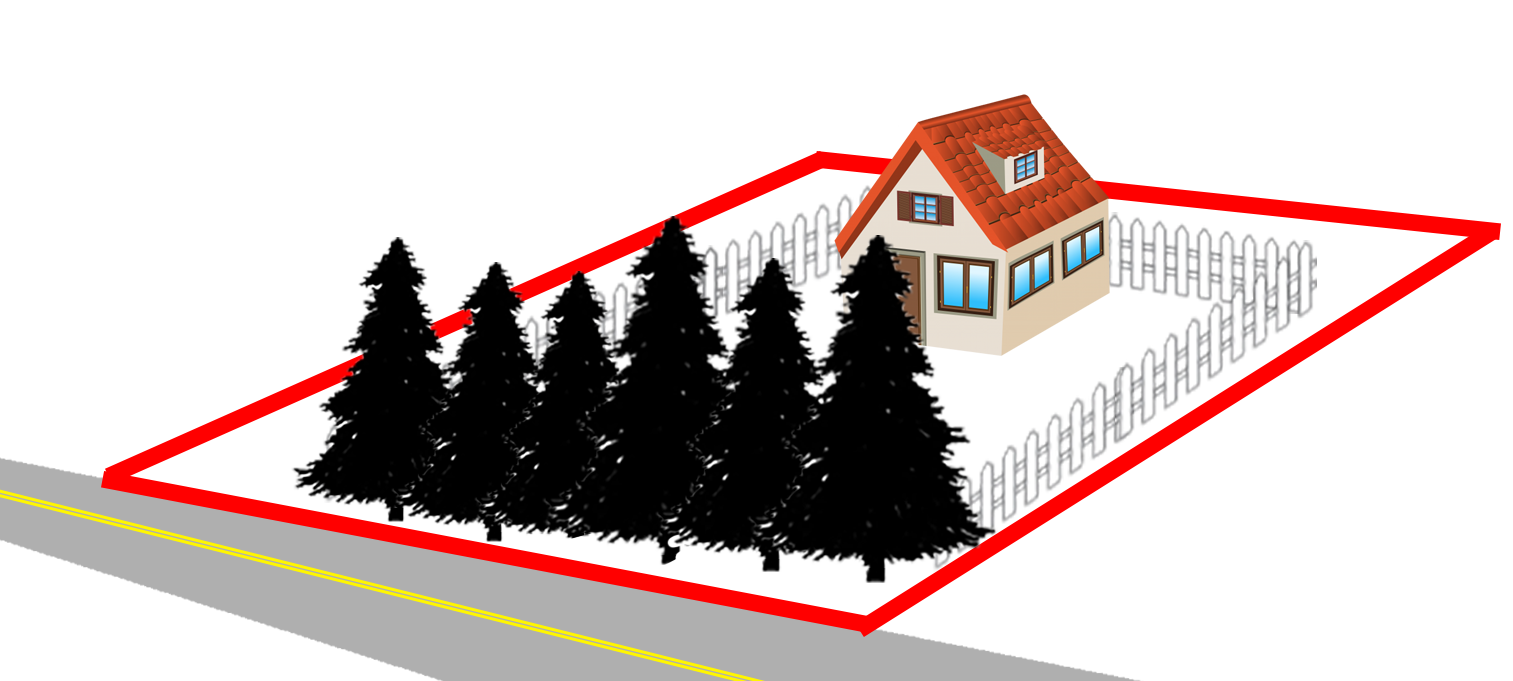 Gross v. Jackson Township328 Pa. Super. 226 (1984) PA Superior Ct.
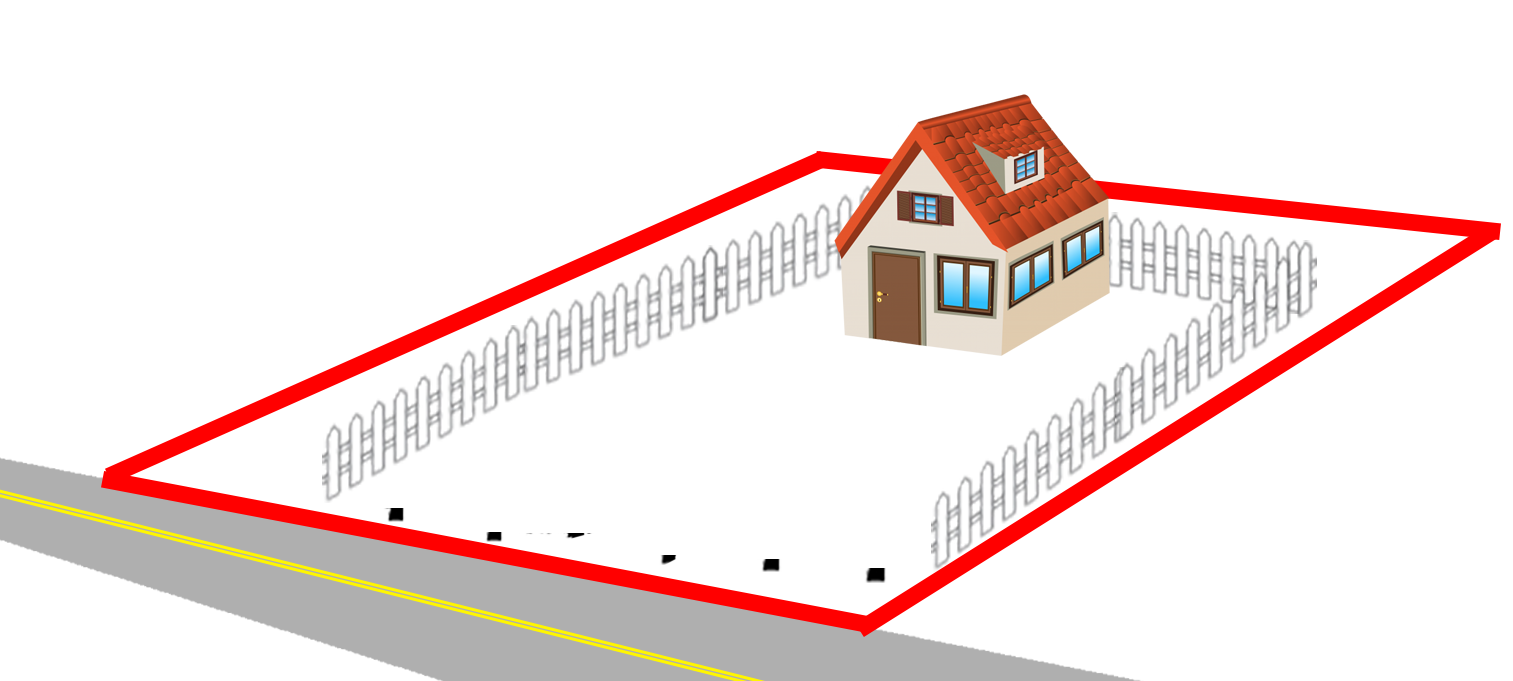 Gross v. Jackson Township328 Pa. Super. 226 (1984) PA Superior Ct.
“[Plaintiffs] made their residence on this property and the hedges and shrubs provided them with privacy and a natural fence for their pets. The destruction did harm to [their] use as well as enjoyment of their property.”
Gross v. Jackson Township328 Pa. Super. 226 (1984) PA Superior Ct.
“[Plaintiffs] made their residence on this property and the hedges and shrubs provided them with privacy and a natural fence for their pets. The destruction did harm to [their] use as well as enjoyment of their property.”
“Under these circumstances, the use of restoration costs…was certainly proper.”
Mosteller v. Naiman416 N.J. Super. 632 (2010) NJ Ct. App.
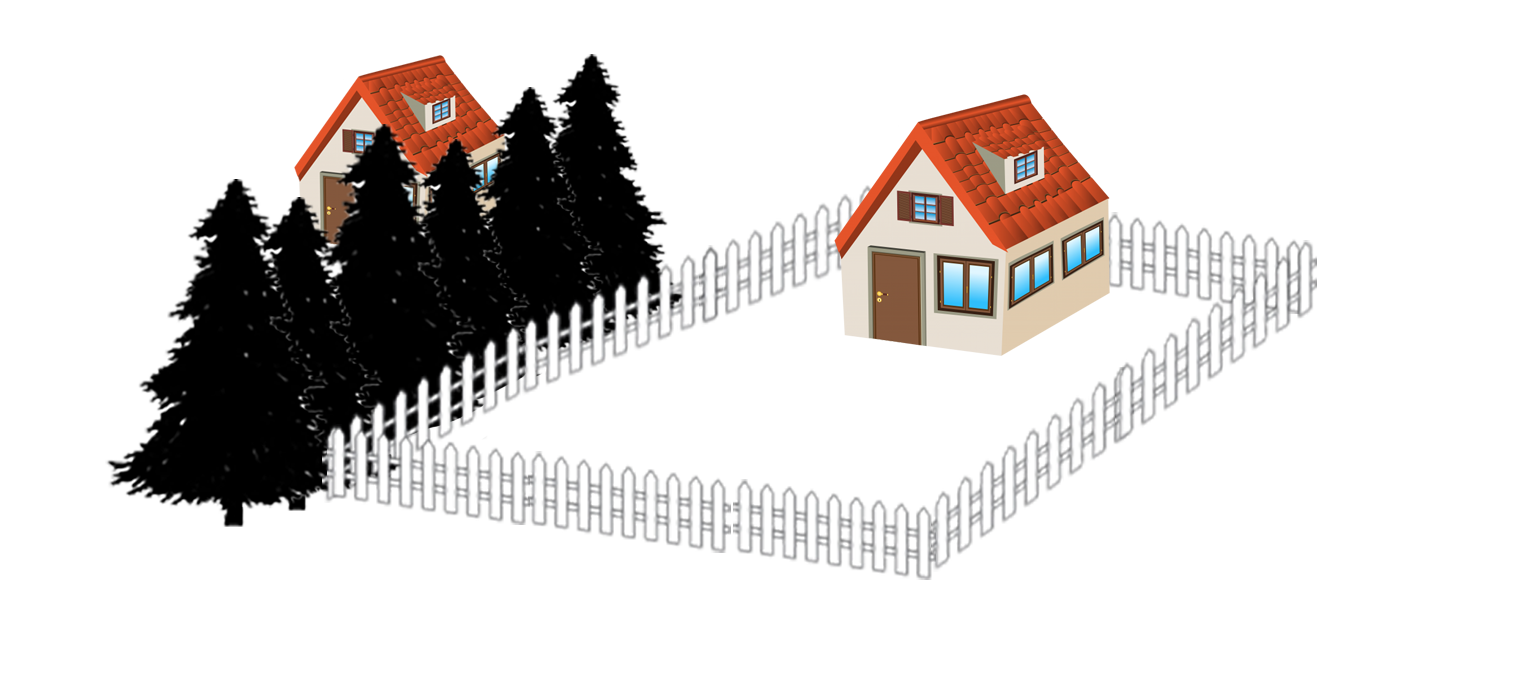 Δ
π
[Speaker Notes: Mosteller owned a rental property surrounded by a fence]
Mosteller v. Naiman416 N.J. Super. 632 (2010) NJ Ct. App.
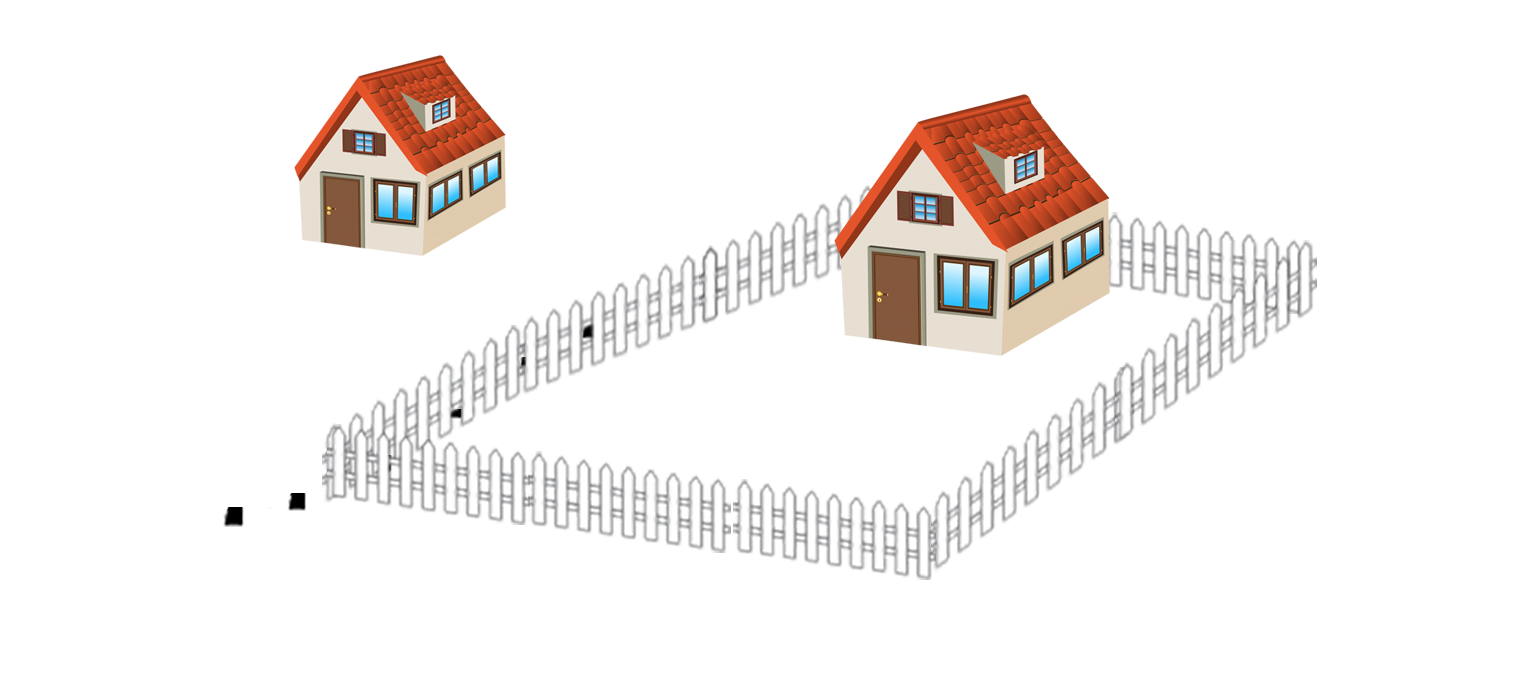 Δ
π
[Speaker Notes: Naiman chopped down the trees on his side of the fence]
Mosteller v. Naiman416 N.J. Super. 632 (2010) NJ Ct. App.
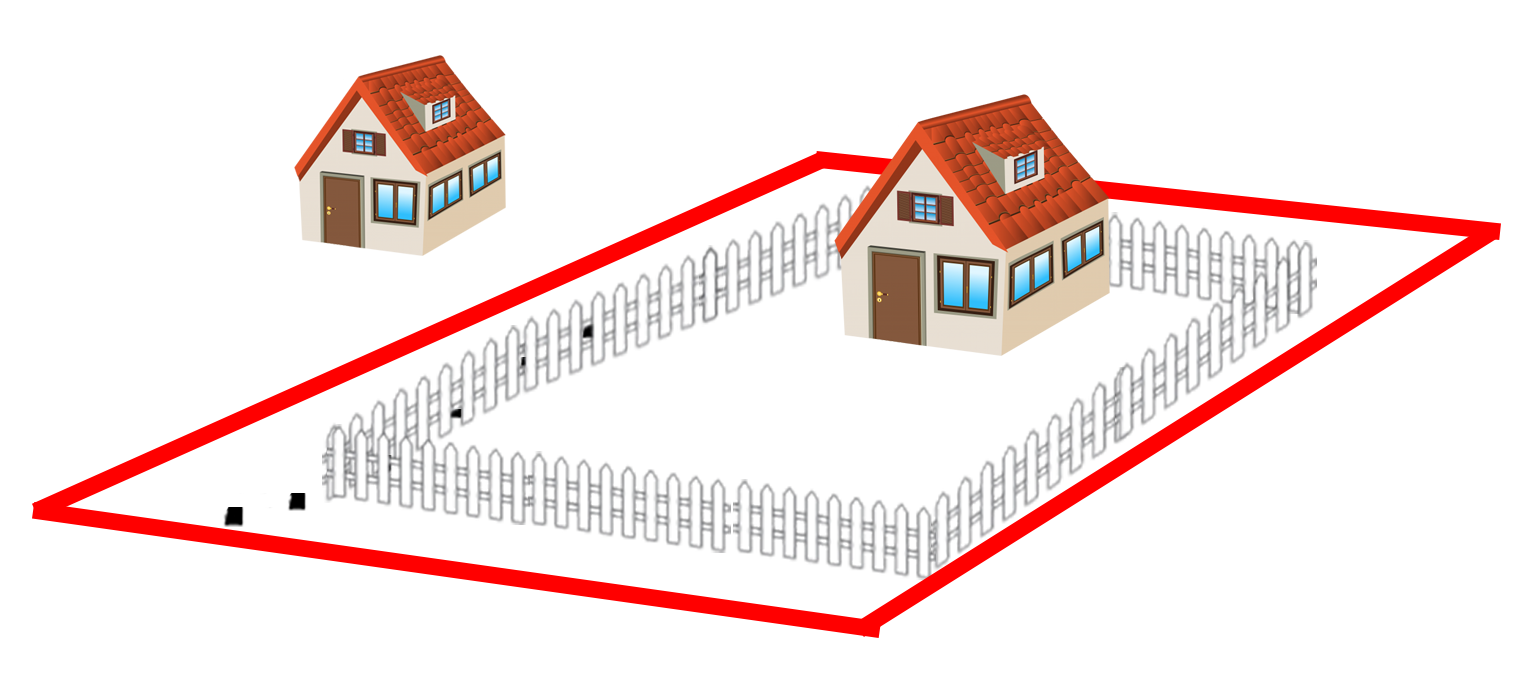 Δ
π
[Speaker Notes: Turns out the fence was not the property line]
Mosteller v. Naiman416 N.J. Super. 632 (2010) NJ Ct. App.
“Peculiar value to the owner is a fair and equitable consideration in deciding whether to enhance an owner’s recovery beyond the diminution of the property’s value.”
Mosteller v. Naiman416 N.J. Super. 632 (2010) NJ Ct. App.
“Peculiar value to the owner is a fair and equitable consideration in deciding whether to enhance an owner’s recovery beyond the diminution of the property’s value.”
“…loss of shade, increased erosion, insect risks…are typical negative consequences that unfortunately result from the destruction of trees and shrubbery
Mosteller v. Naiman416 N.J. Super. 632 (2010) NJ Ct. App.
“Peculiar value to the owner is a fair and equitable consideration in deciding whether to enhance an owner’s recovery beyond the diminution of the property’s value.”
“…loss of shade, increased erosion, insect risks…are typical negative consequences that unfortunately result from the destruction of trees and shrubbery, and they do not establish that plaintiff’s trees were of peculiar value to him.”
Kornbleuth v. Westover241 N.J. 289 (2020) NJ Supr. Ct.
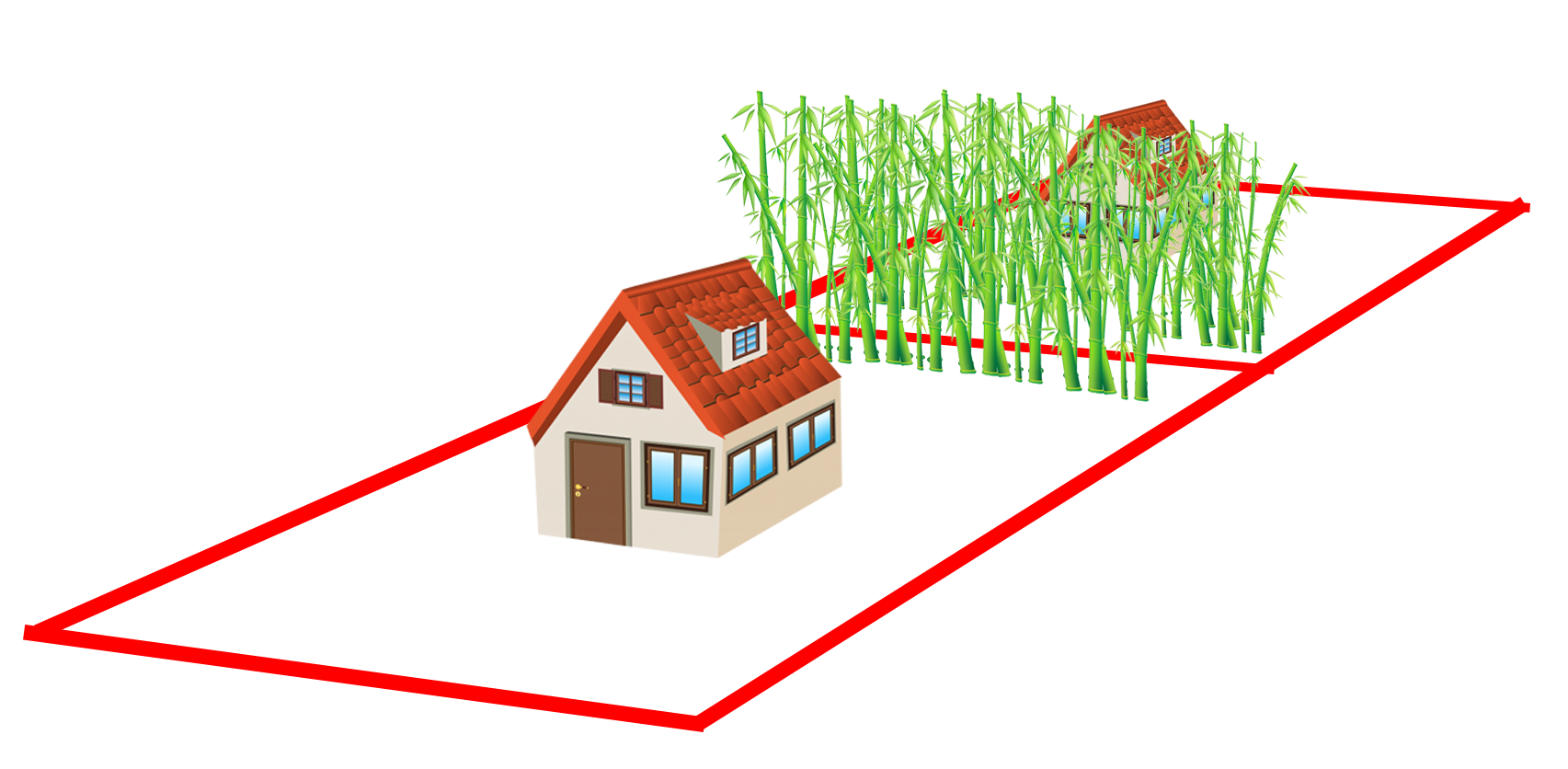 Kornbleuth v. Westover241 N.J. 289 (2020) NJ Supr. Ct.
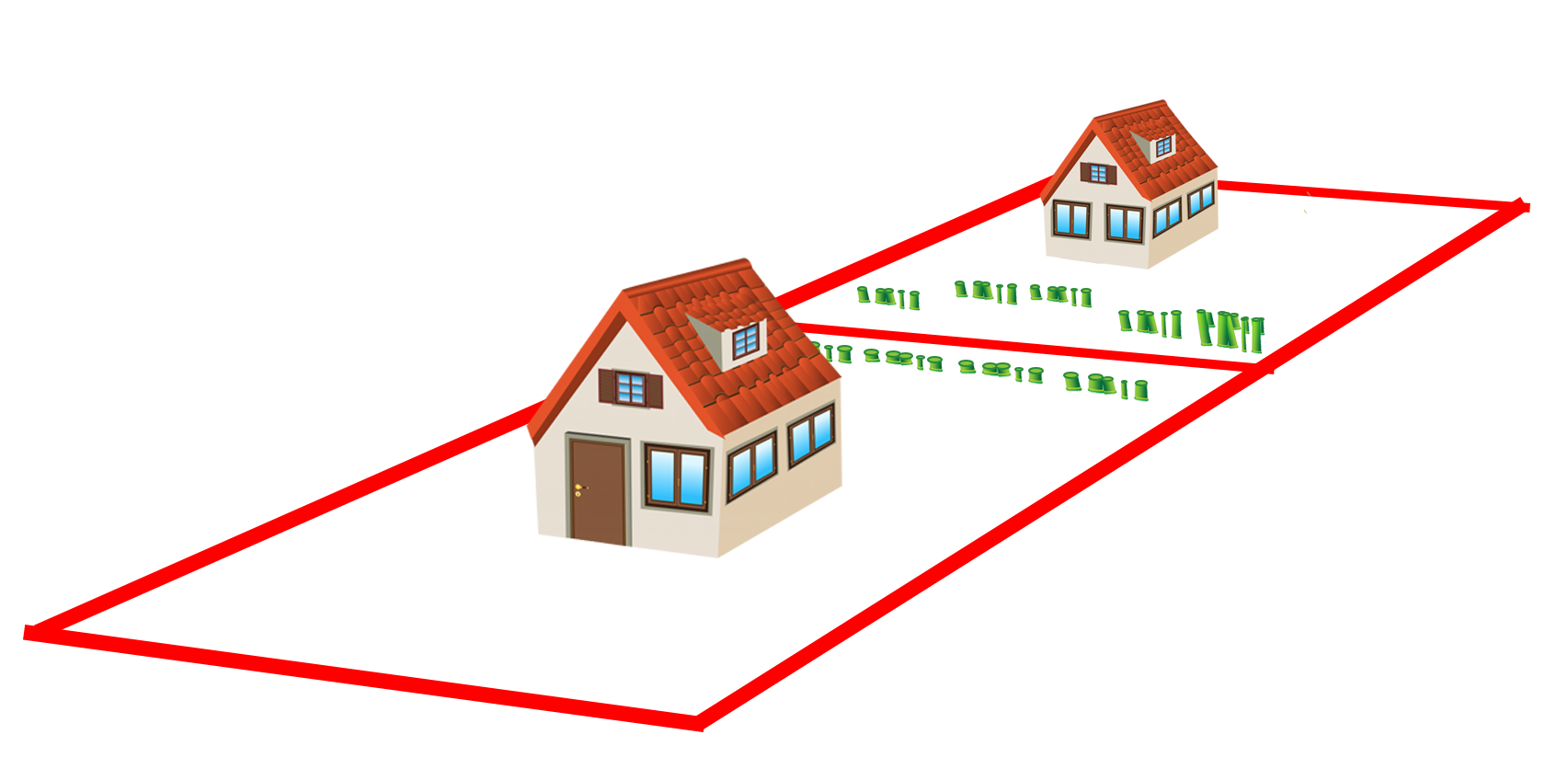 Kornbleuth v. Westover241 N.J. 289 (2020) NJ Supr. Ct.
“…general interest in privacy and vague assertions of aesthetic worth cannot…establish value personal to the owner”
“Reason Personal”
“Reason Personal”
No “Reason Personal”
Hornsby v. Gulliot (LA 2005)
Mosteller v. Naiman (NJ 2010)
Kornbleuth v. Westover (NJ 2020)
Anderson v. Edwards (AK 1981)
Chung v. Rora Park (AK 2014)
Huberth v. Holly (NC 1995)
Morris v. Ciborowski (NH 1973)
Wiersum v. Harder (AK 2013)
Gross v. Jackson Twp. (PA 1984)
King v. Duke Energy (NC 2021)
Leavitt v. Continental Tel. (ME 1989)
Rector etc. v. McCrossen (MN 1975)
Threlfall v. Town of Muscoda (WI 1994)
“Reasonably Incurred”      vs. “Disproportionate”
Heninger v. Dunn101 Cal.App.3d 858 (1980) CA Ct. App.
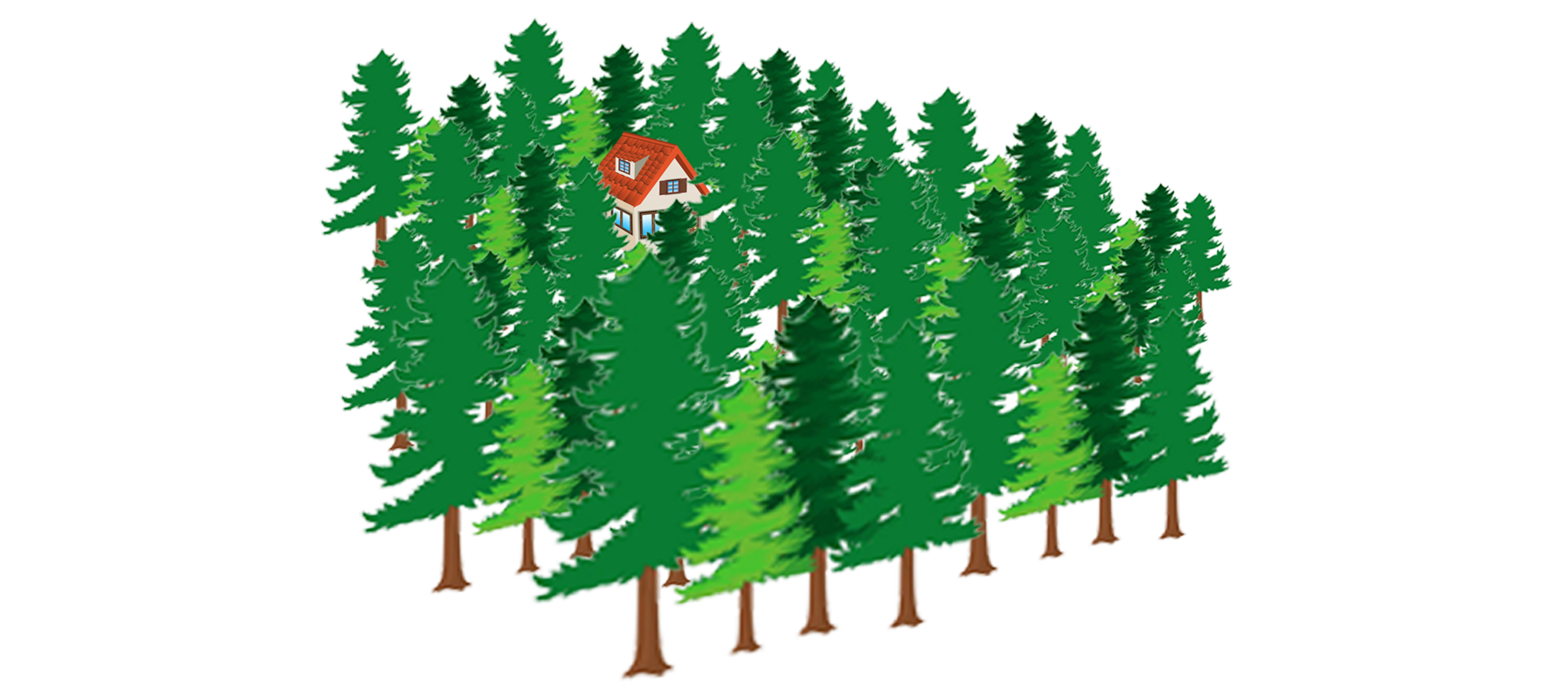 [Speaker Notes: Henninger (landowner) v. Dunn (bulldozer)
Santa Clara County, CA]
Heninger v. Dunn101 Cal.App.3d 858 (1980) CA Ct. App.
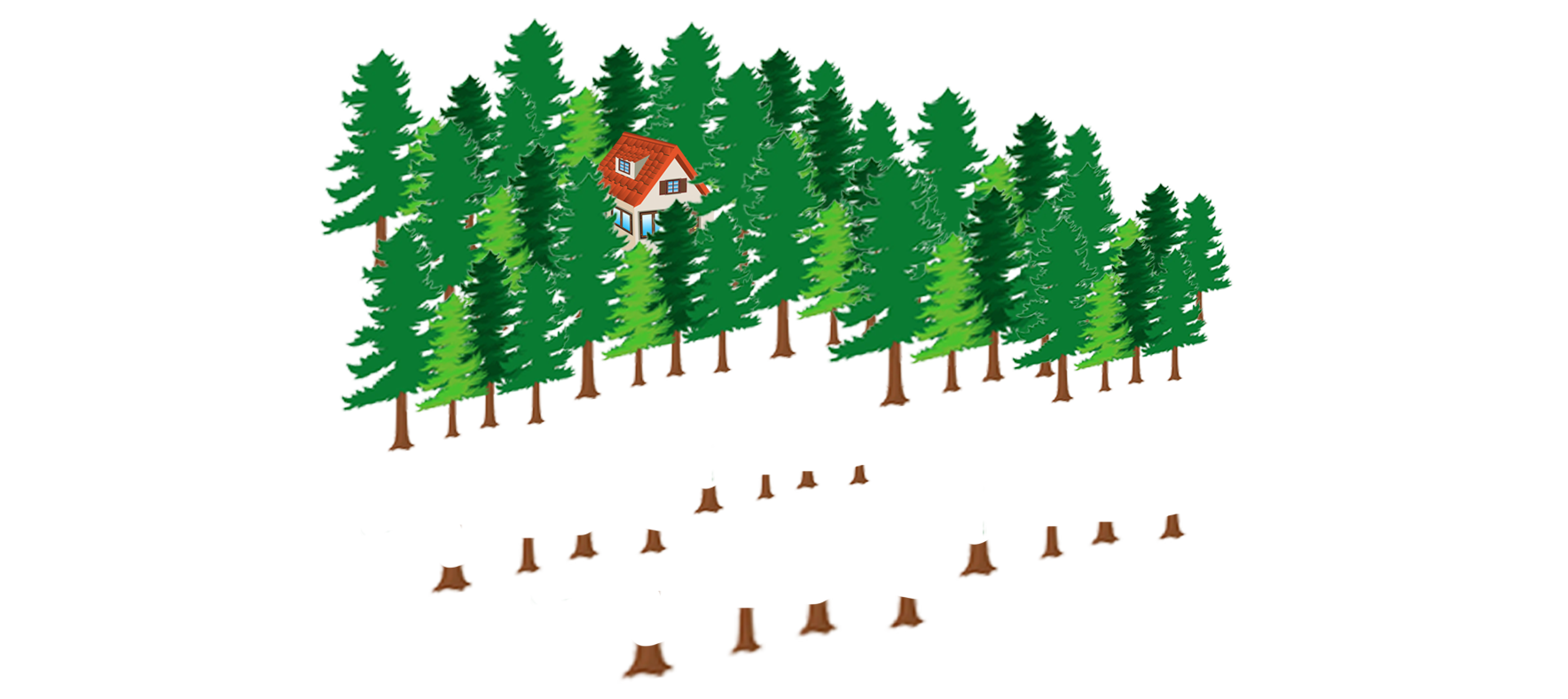 [Speaker Notes: Henninger (landowner) v. Dunn (bulldozer)]
Heninger v. Dunn101 Cal.App.3d 858 (1980) CA Ct. App.
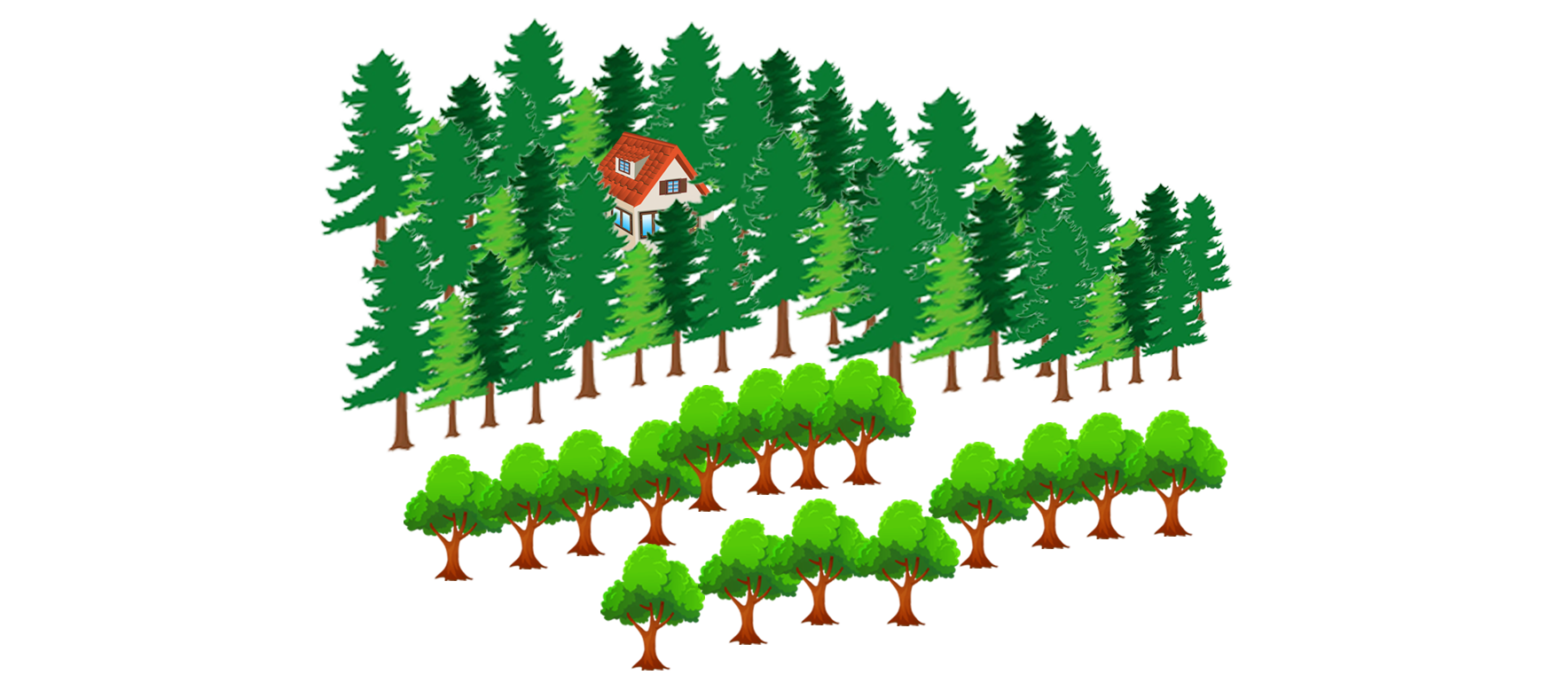 [Speaker Notes: Henninger (landowner) v. Dunn (bulldozer)]
Heninger v. Dunn101 Cal.App.3d 858 (1980) CA Ct. App.
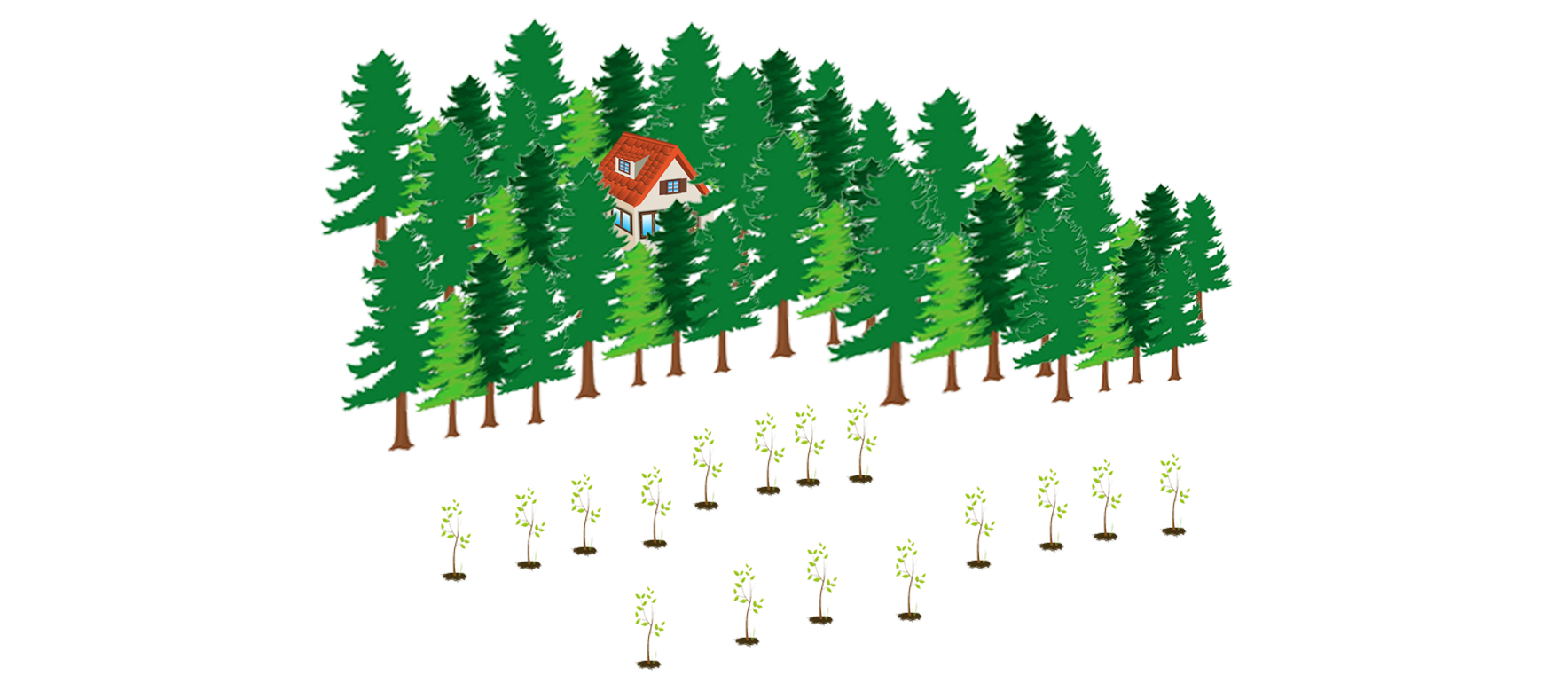 [Speaker Notes: Henninger (landowner) v. Dunn (bulldozer)]
Heninger v. Dunn101 Cal.App.3d 858 (1980) CA Ct. App.
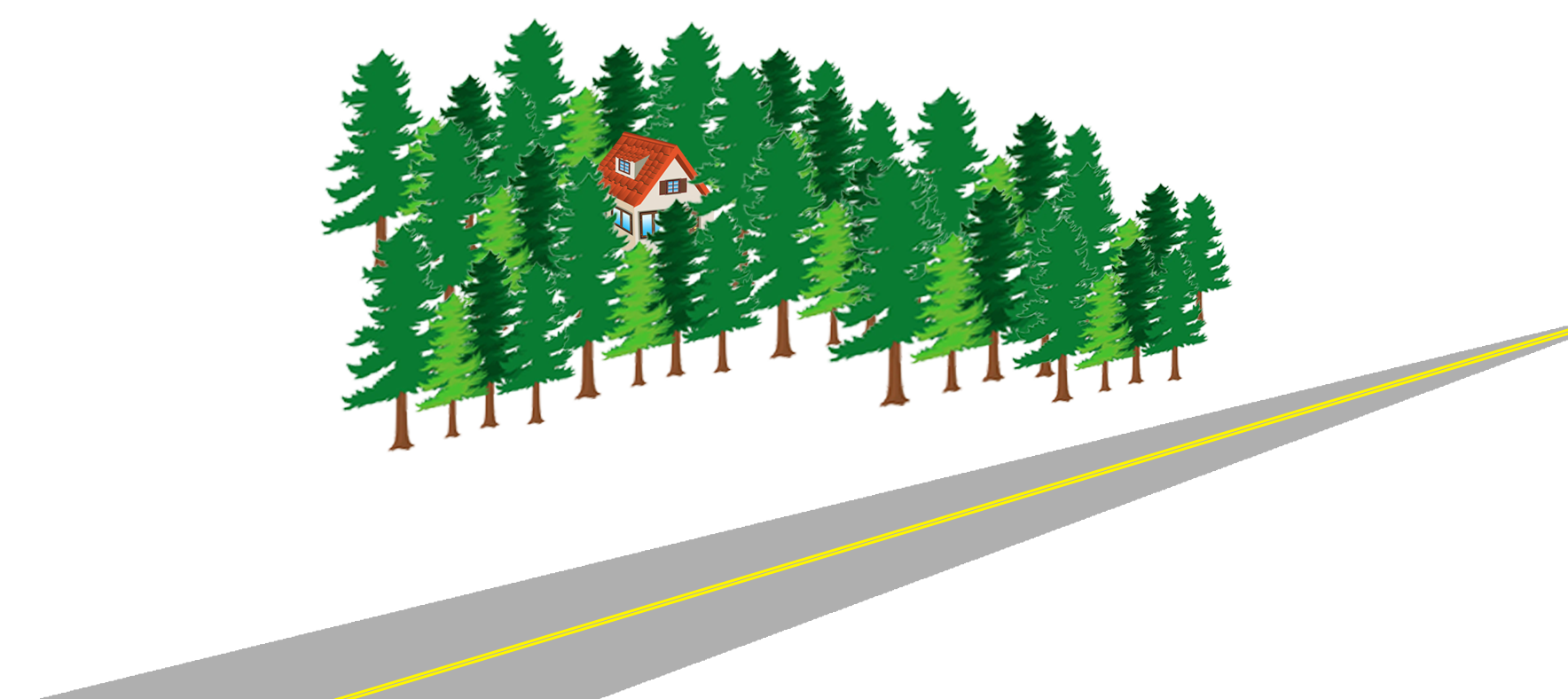 [Speaker Notes: Henninger (landowner) v. Dunn (bulldozer)]
Heninger v. Dunn101 Cal.App.3d 858 (1980) CA Ct. App.
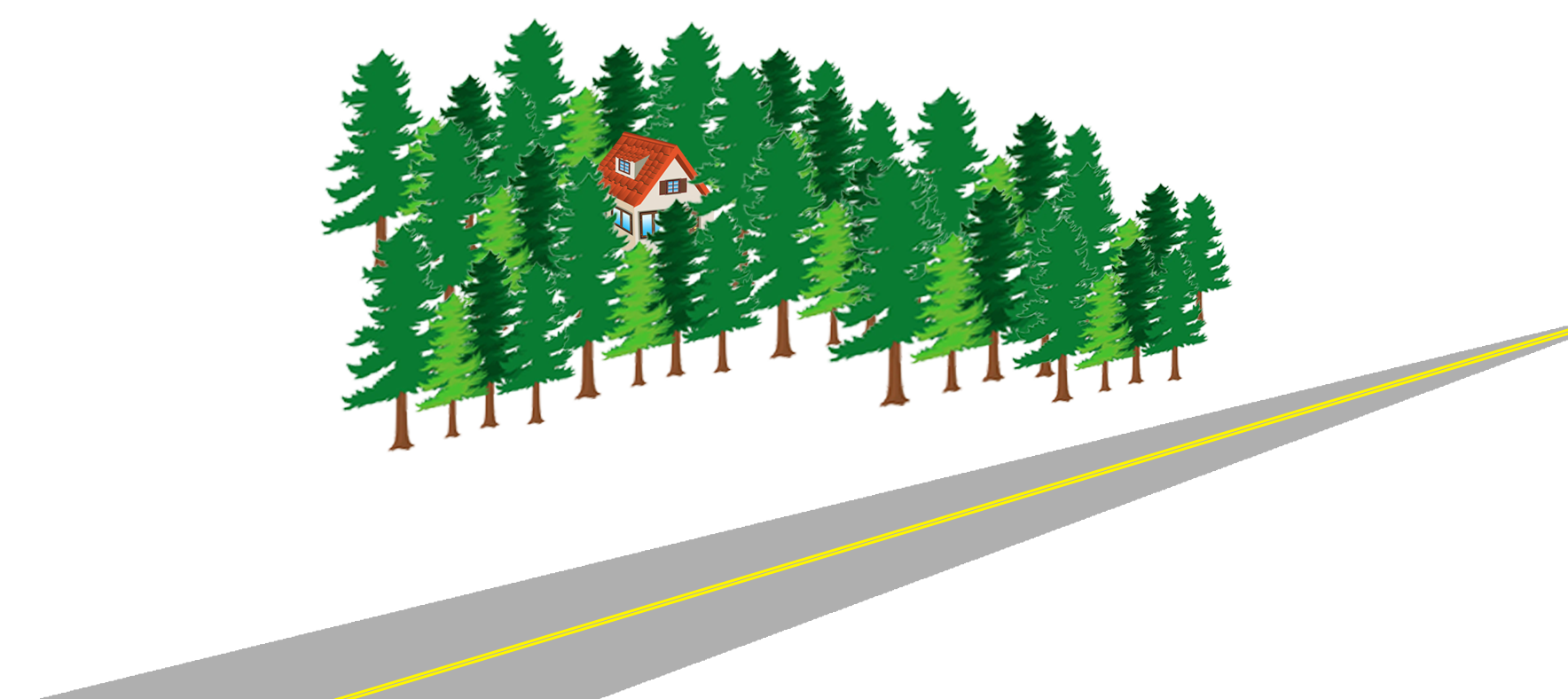 +$$$
[Speaker Notes: Henninger (landowner) v. Dunn (bulldozer)]
Heninger v. Dunn101 Cal.App.3d 858 (1980) CA Ct. App.
“To hold that [Heninger] is without remedy merely because the value of the land has not been diminished would be to decide that by the wrongful act of another, an owner of land may be compelled to:
- accept a change in his property, or- perform…restoration at his own expense”
Heninger v. Dunn101 Cal.App.3d 858 (1980) CA Ct. App.
HOWEVER
Heninger v. Dunn101 Cal.App.3d 858 (1980) CA Ct. App.
HOWEVER
“a reasonable approximation of the land’s former condition may involve something less than substantially identical restoration.”
Heninger v. Dunn101 Cal.App.3d 858 (1980) CA Ct. App.
HOWEVER
“a reasonable approximation of the land’s former condition may involve something less than substantially identical restoration.”
“transplanting a large number of mature trees…is …a manifestly unreasonable expense in relation to the value of the land.”
“Reasonably Incurred” vs. “Disproportionate”
Heninger v. Dunn (CA 1980): “Reasonableness” is the maximum
Weirsum v. Harder (AK 2013): Replacement cost 4x property value is unreasonable
Vaught v. A.O. Hardee & Sons (SC 2005): Max replacement cost 1x prop. val.
“Reasonably Incurred” vs. “Disproportionate”
Heninger v. Dunn (CA 1980): “Reasonableness” is the maximum
Weirsum v. Harder (AK 2013): Replacement cost 4x property value is unreasonable
Vaught v. A.O. Hardee & Sons (SC 2005): Max replacement cost 1x prop. val. 
Kornbleuth v. Westover (NJ 2020): compare to land value for reasonableness
Morabit v. Hoag (RI 2013): compare to land value for reasonableness
Regal Construction v. West Lanham (MD 1958): can’t exclude land value evid.
R2D Torts §929 Analysis
Restoration Cost vs. Diminution in Value
“Reason Personal”
“Reasonably Incurred” vs. “Disproportionate”
Restatement of Torts §929A Legal Perspective on Tree Losses
James Komen
BCMA #WE-9909B
RCA #555